Resonator strategies for axion detection
Aaron S. Chou
Fermilab
8/27/15
The local axion dark matter can be regarded as a classical wave with properties similar to those of a modern solid-state laser
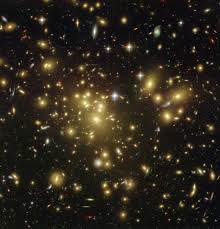 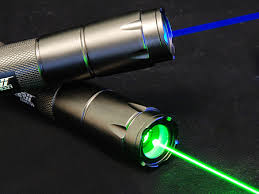 Huge number density,
Linewidth  ≈ kHz,
Coherence time ≈ ms
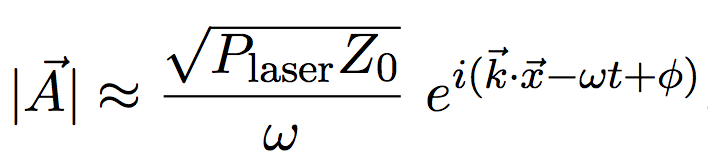 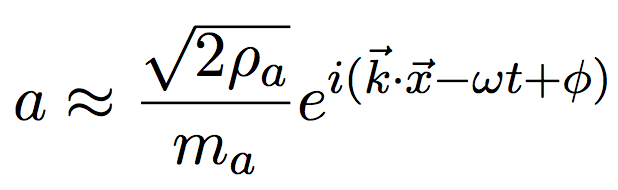 Except, we don’t know the color of this mystery laser pointer, and it doesn’t interact much with our detectors…..
2
Aaron S. Chou, LLNL workshop 8/27/15
Axion DM behaves as a coherent oscillation of the  QCD θ angle
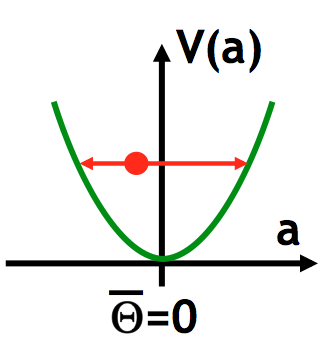 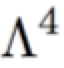 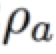 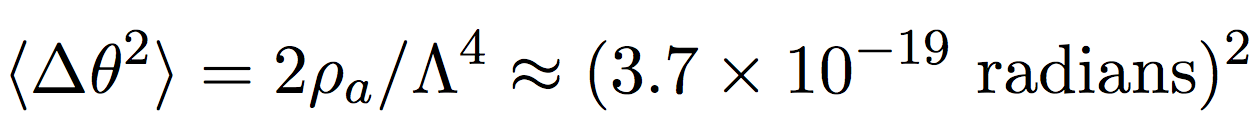 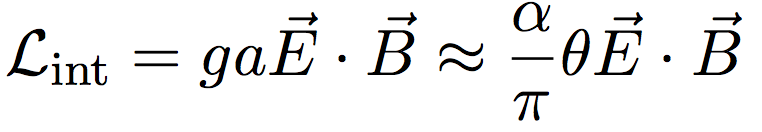 The interaction
then rotates magnetic fields into electric fields (and vice-versa),
and magnetic dipoles into electric dipoles, etc.
Aaron S. Chou, LLNL workshop 8/27/15
3
Placing conductors at the appropriate spacing to absorb momentum then allows the induced E field oscillations to be converted to real photons
Usable
magnetic energy
EM
coupling
Input signal
Signal freq.
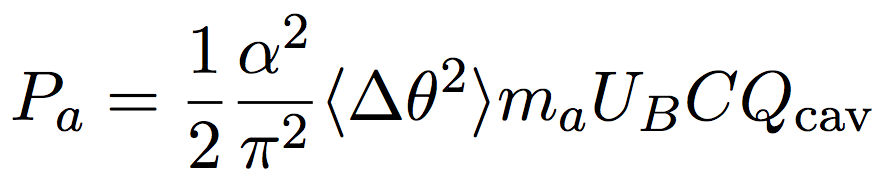 Important observations:
The signal power is suppressed only by the QCD scale Λ4, not by fa
2)   The signal power grows with mass ma
The “form factor” C  now contains all geometric factors including
 the cavity mode overlap integral, the magnet bore filling factor, maybe even the geometric factor in Q from volume/area ratio.
Aaron S. Chou, LLNL workshop 8/27/15
4
Assuming copper cavities:
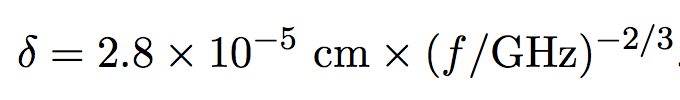 Anomalous skin depth:
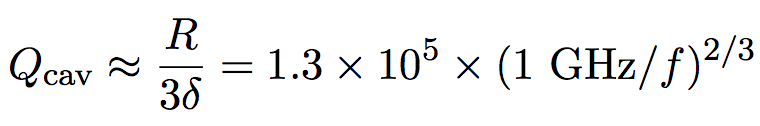 Spherical cow cavity:
Signal power now grows only weakly with frequency:
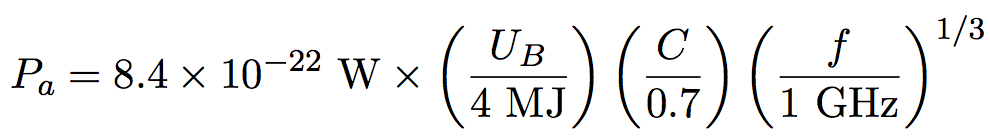 Aaron S. Chou, LLNL workshop 8/27/15
5
Thermal noise
We will narrow-band the detection all the way down to the axion linewidth.  This improves signal/noise linearly with tuning time, up to the coherence time of the axion.  (At this point the axion line is resolved and the signal power becomes split into neighboring bins each with longer coherence time).
The in-band noise is then kT per resolved mode
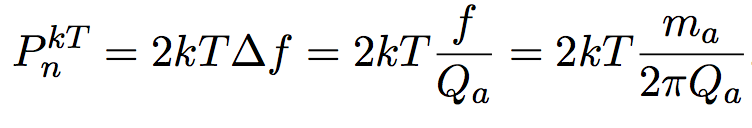 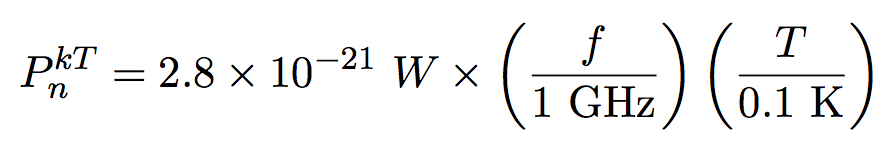 The signal/noise ratio is then:
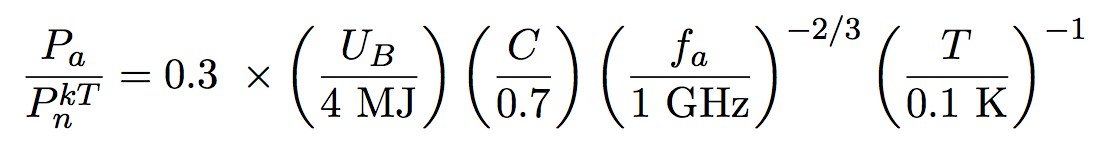 Not bad!  But gets worse with increasing frequency.
Aaron S. Chou, LLNL workshop 8/27/15
6
Integration time at each tuning
Need to tune antenna to scan for the axion transmission frequency.

If Psignal < Pnoise, need to average over many measurements to detect the small signal power excess.  Integration time required at each tuning is given by the Dicke radiometer equation which parametrizes the sqrt(N) improvement:
# samples
needed
Sample time
e.g. if noise = 10x signal, need 100 samples to average down noise by factor of 10.
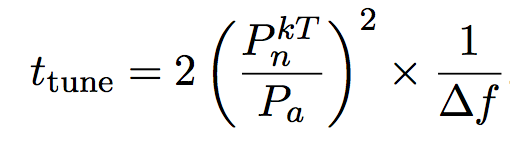 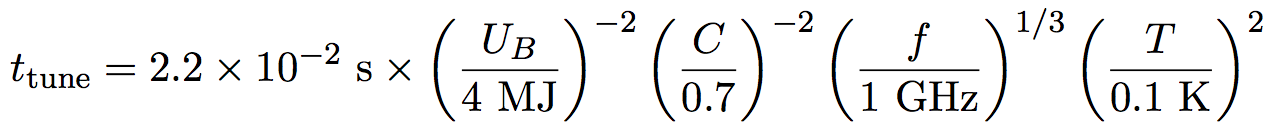 Aaron S. Chou, LLNL workshop 8/27/15
7
Total integration time to cover an octave in mass
Viewing the cavity as a bandpass filter, each tuning simultaneously measures Qa/Qcav bins.  (i.e. by long integration times, we are resolving the Lorentzian bandpass of the cavity)
Each tuning then covers a frequency range
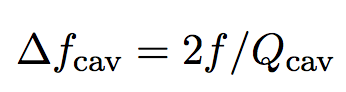 times.
To cover an octave requires repeating the tuning
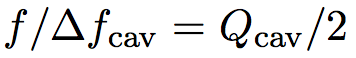 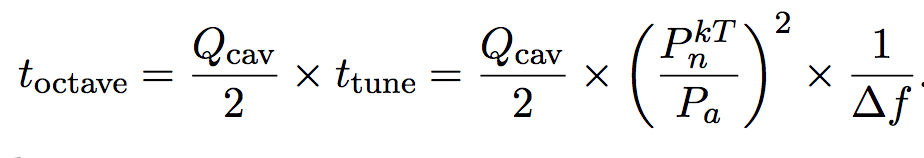 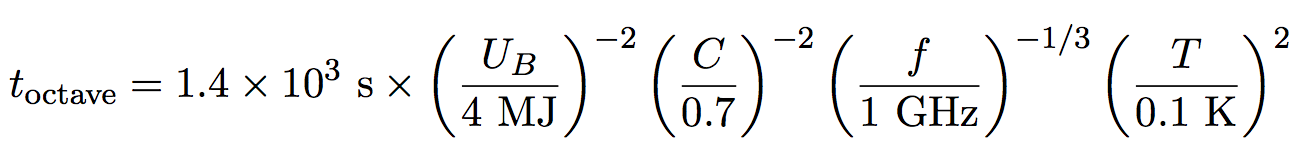 Multiply by 9 for 3-sigma, multiply by 34=81 for DFSZ to get 12 days scan time.
Aaron S. Chou, LLNL workshop 8/27/15
8
At 100 mK, the noise becomes quantum-limited above 2.5 GHz
Noise = 1 photon per resolved mode
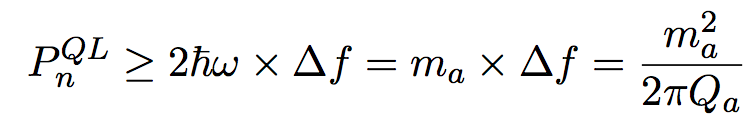 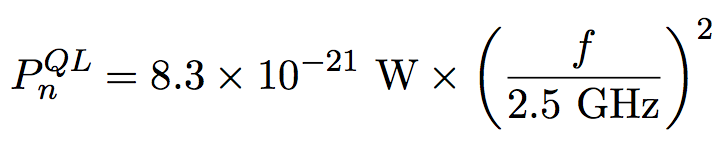 Noise power now scales as f2 rather than linearly with f  (!)
The signal power still grows as f1/3, but is 7 times smaller with SNR now scaling very poorly as f-5/3 …
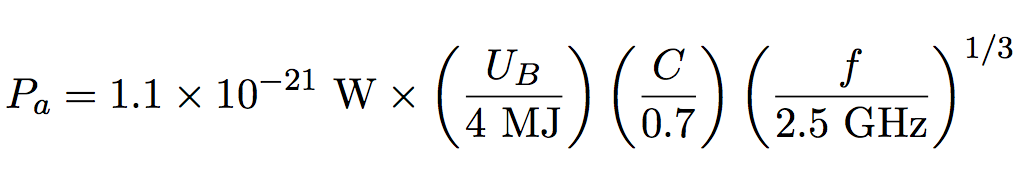 Aaron S. Chou, LLNL workshop 8/27/15
9
Compared to thermal-noise-limited searches, the quantum-limited search has much poorer frequency scaling
Quantum-limited
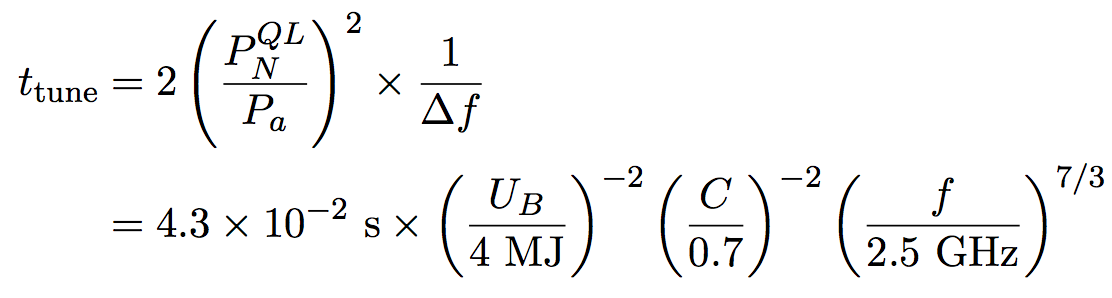 Thermal-limited
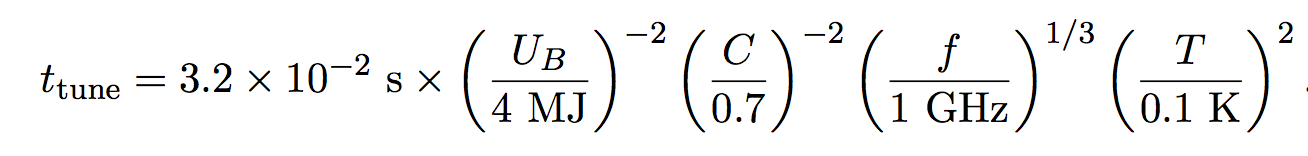 Aaron S. Chou, LLNL workshop 8/27/15
10
Tuning times now scale so quickly with frequency that they must be explicitly integrated
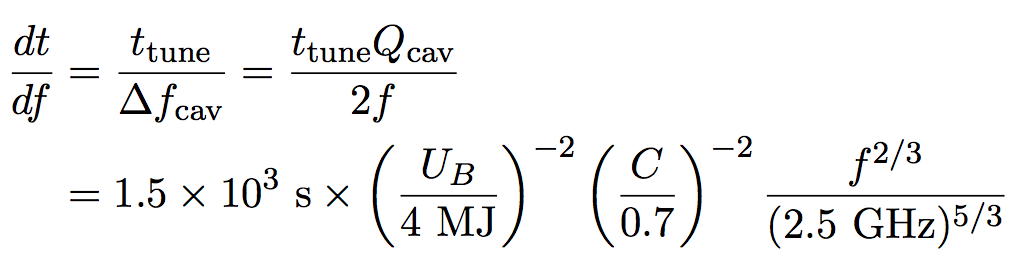 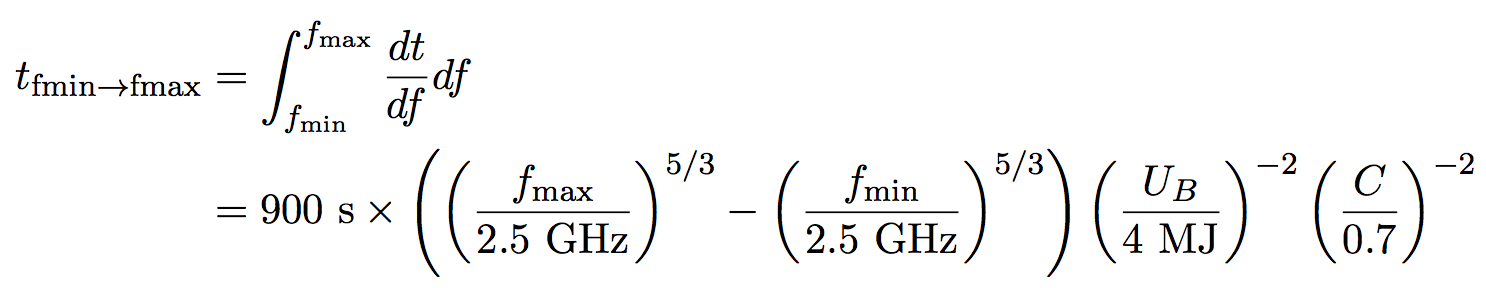 KSVZ coupling at 1-sigma
Aaron S. Chou, LLNL workshop 8/27/15
11
Total integration times per octave for 3-sigma DFSZ sensitivity
DFSZ has 3x weaker coupling than KSVZ, so multiply integration times by 81
3-sigma needs 9 times integration time per tuning
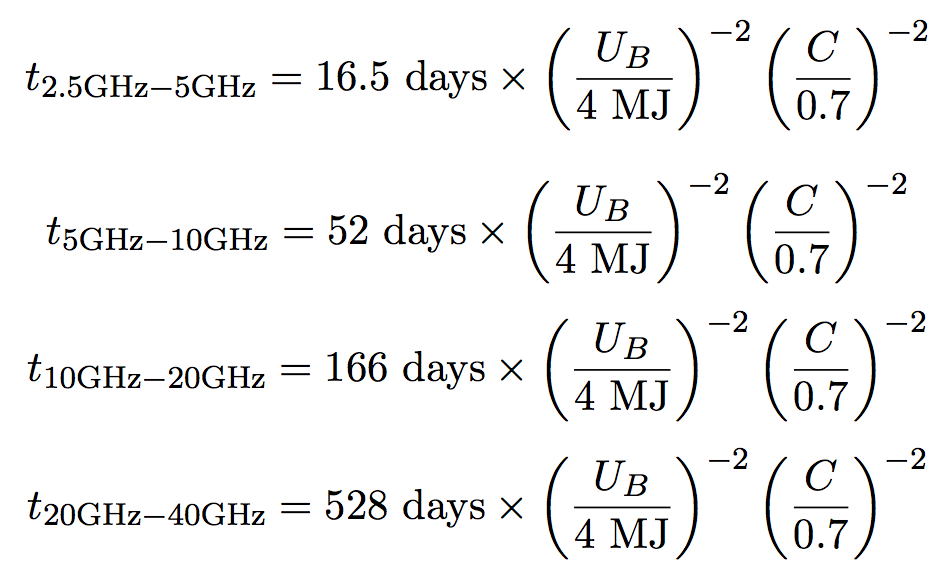 Aaron S. Chou, LLNL workshop 8/27/15
12
Realistic expectations
A likely factor of 3 in the total geometric efficiency will cost a factor of 10 in increased integration time
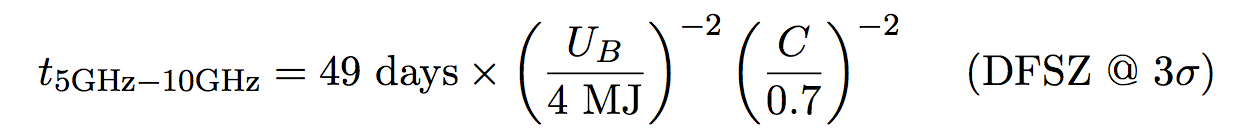 490 days
10 GHz is barely do-able in the context of ADMX G2
Aaron S. Chou, LLNL workshop 8/27/15
13
Realistic expectations
A likely factor of 3 in the total geometric efficiency will cost a factor of 10 in increased integration time
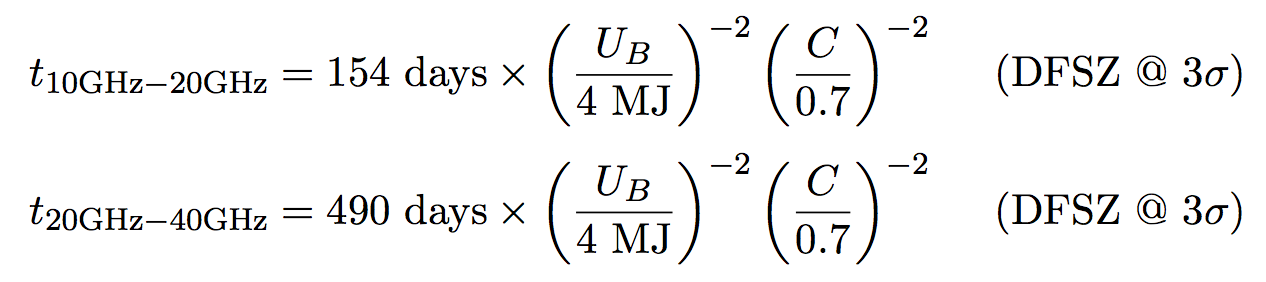 1540 days
4900 days
Above 10 GHz will *definitely* need a new magnet with a factor of 10 in energy stored in the bore.  This is a $100M scale magnet!
Even if we get such a magnet, to achieve C≈0.25 will need innovative and efficient packing of resonator elements to fully utilize the magnetic energy.
Aaron S. Chou, LLNL workshop 8/27/15
14
Even ADMX-HF fat tuning rod is not good enough with big UW ADMX magnet
Geometric utilization C=0.12 gives:

1666 days to reach 10 GHz,
5240 days to reach 20 GHz.
λ/2 = 1.5 cm
DFSZ @ 3 sigma
R = 25 cm
15
Aaron S. Chou, LLNL workshop 8/27/15
Rectilinear is better than cylindrical, but would still need an array to efficiently pack the bore
lm = 1 m
Not obvious how to tune frequencies.

Multiple elements need complicated power combining.
wm = 50 cm
wm = 50 cm
λ/2= 1.5 cm
16
Aaron S. Chou, LLNL workshop 8/27/15
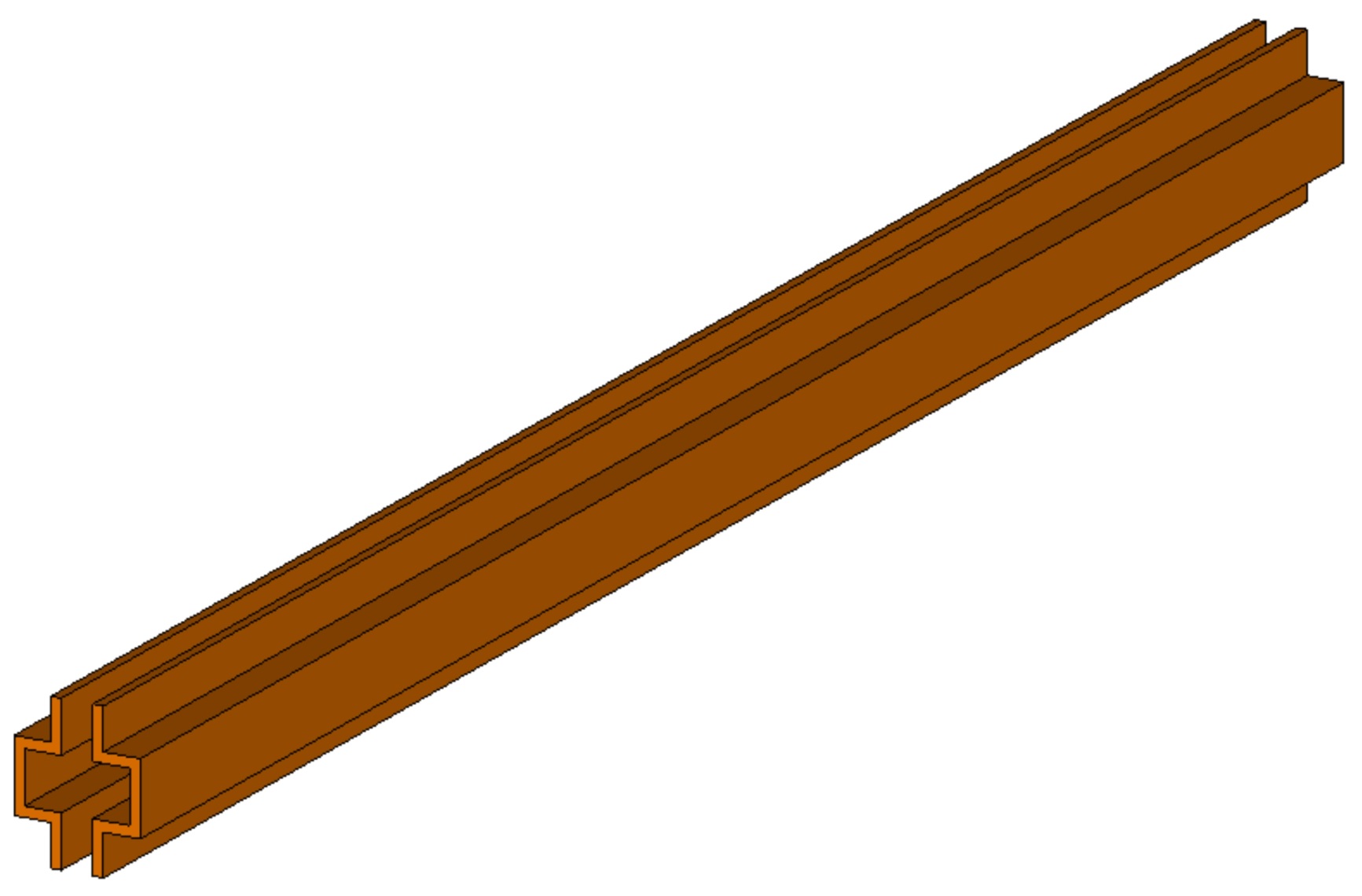 Idea for tunable waveguide cavity
S. Kazakov (FNAL)
Straight waveguide has very poor mode matching and hence does not efficiently use the magnet volume
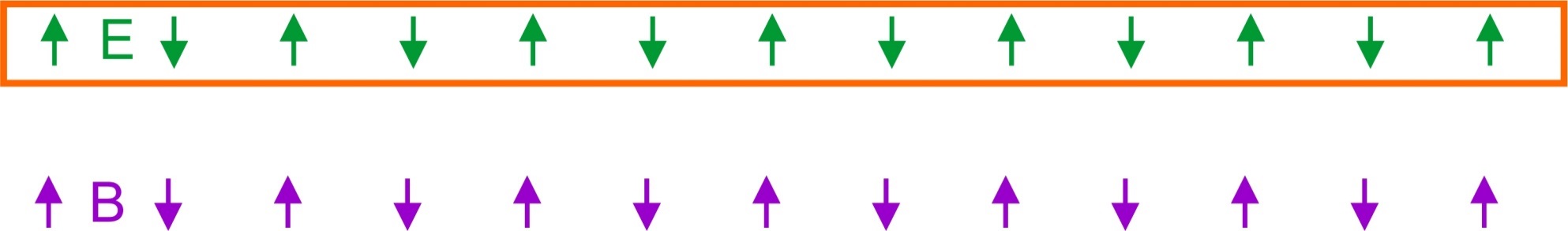 Exotic current J aligned with external B field.
J
Aaron S. Chou, LLNL workshop 8/27/15
17
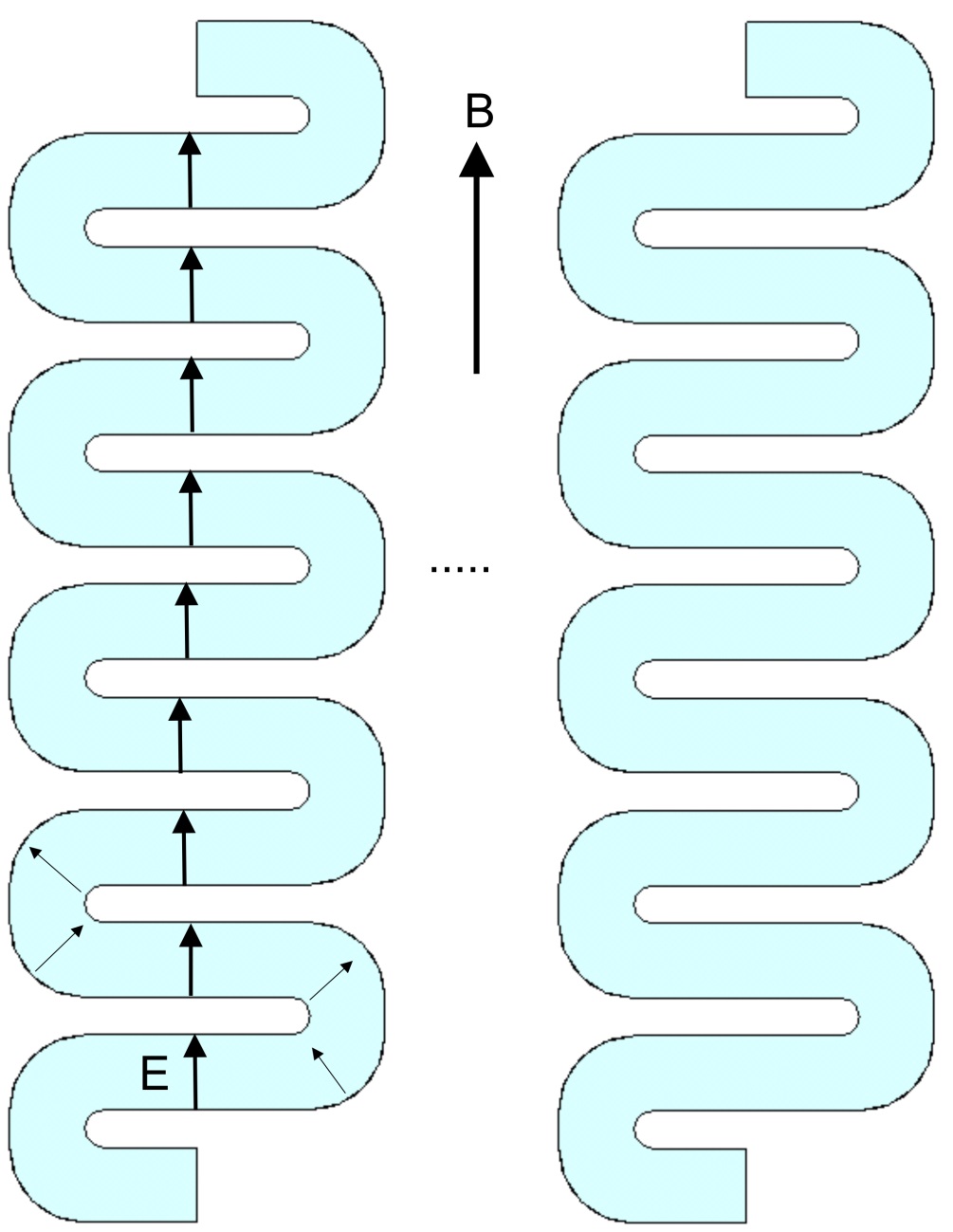 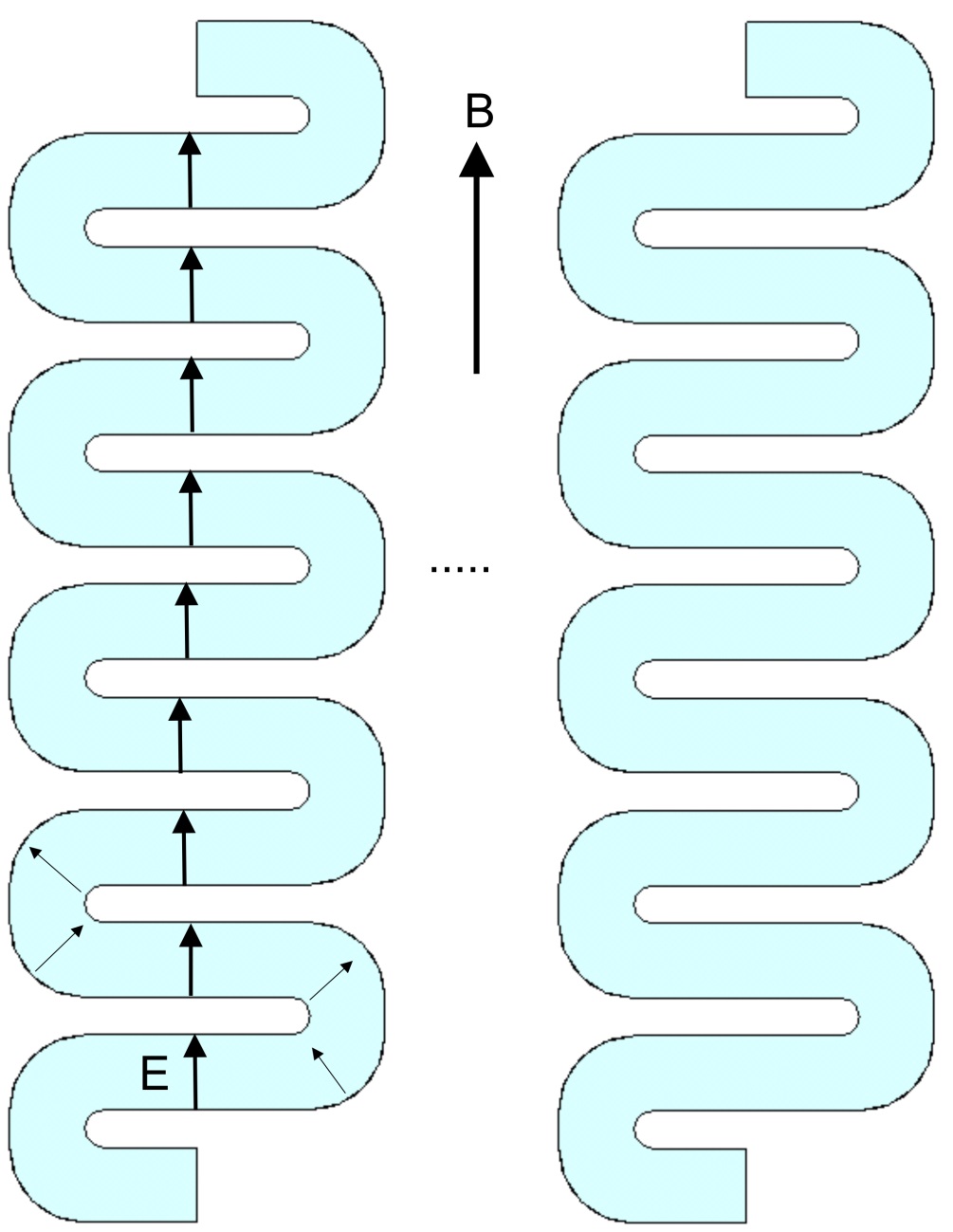 S. Kazakov (TD)
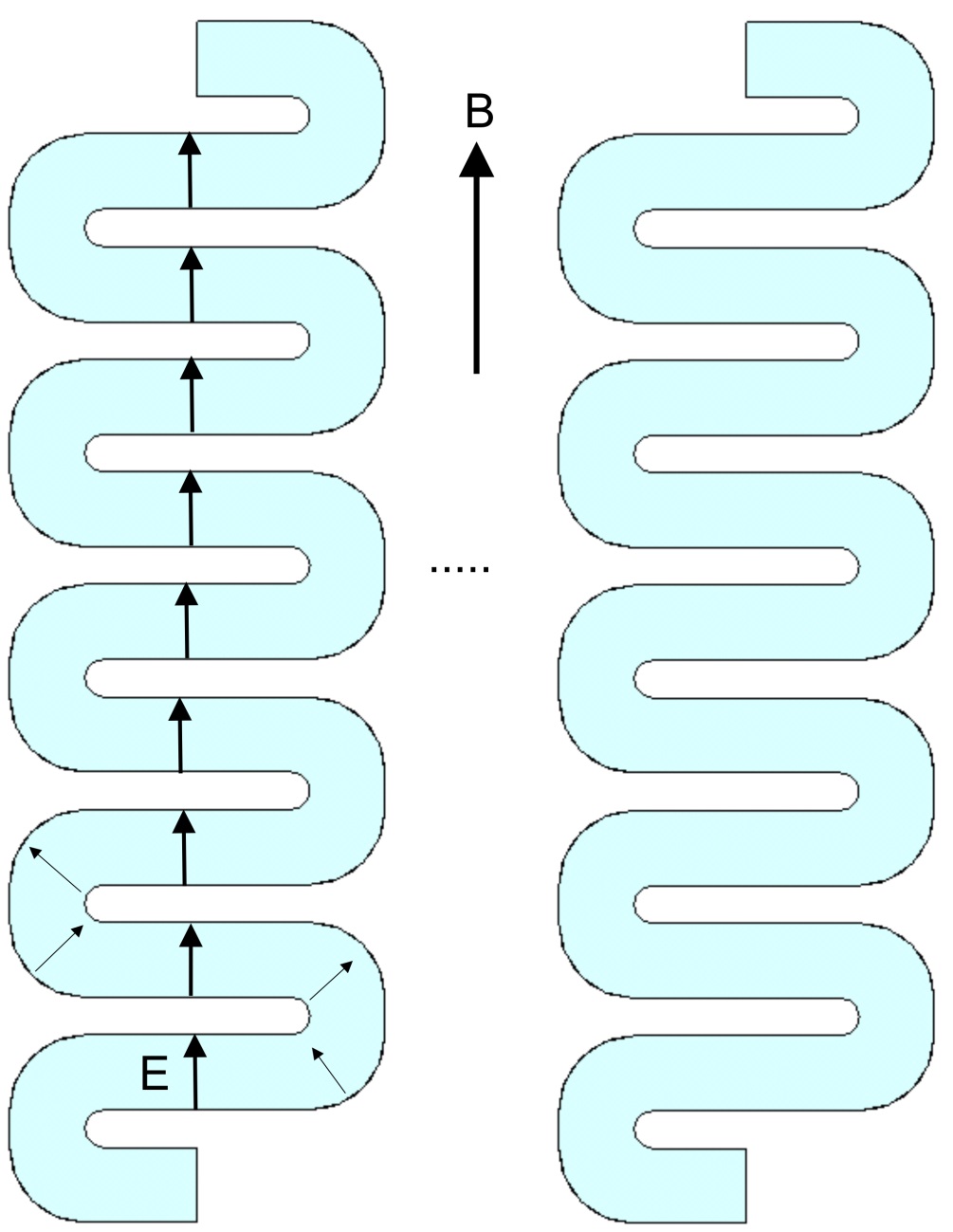 For efficient coupling, the resonant mode must be aligned with the exotic current source.
For example, bend the waveguide resonator whenever the electric field starts changing direction
Exotic current J aligned with external B field.
J
Aaron S. Chou, LLNL workshop 8/27/15
18
Tune frequency by moving opposite sides away from each other to change transverse boundary conditions
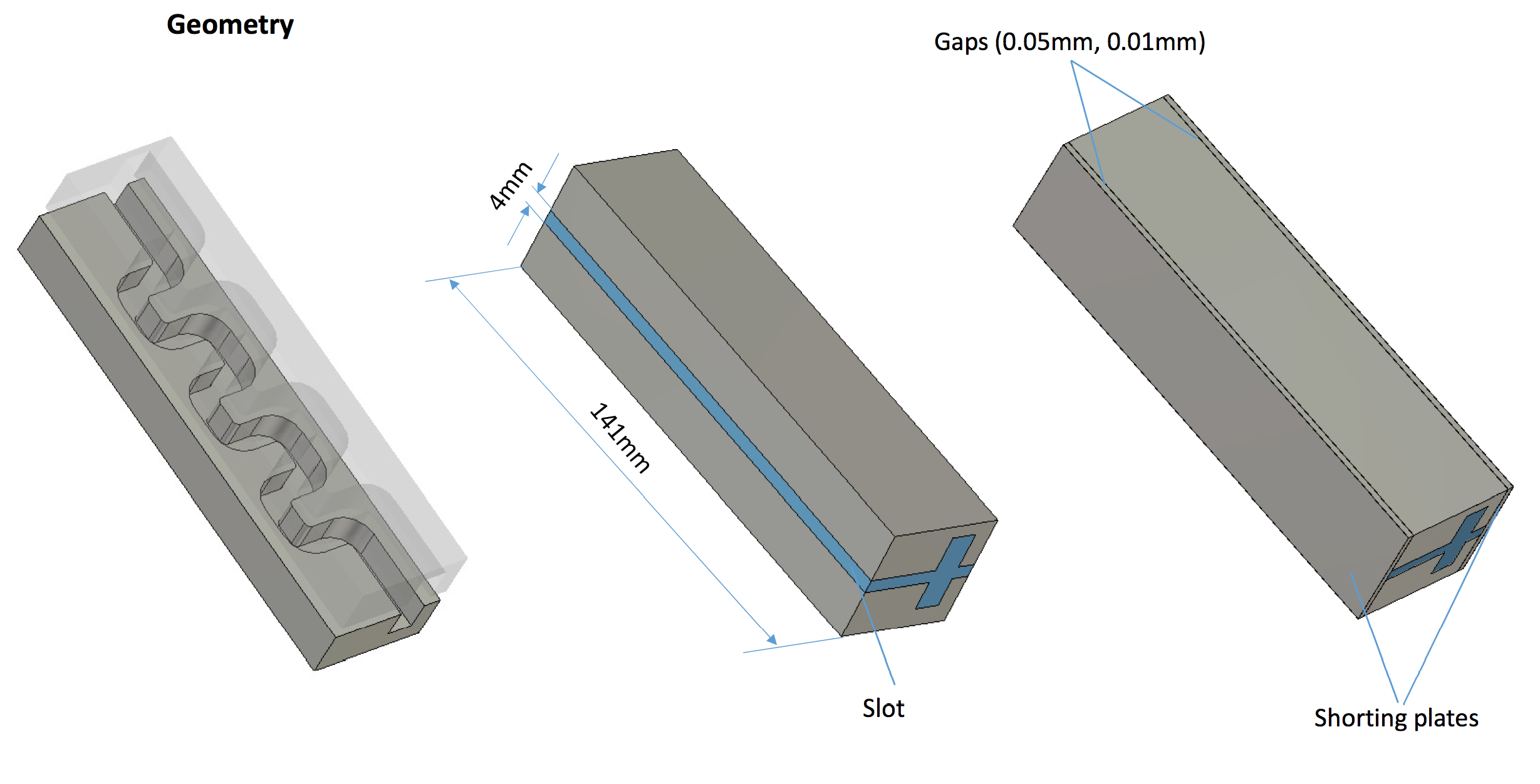 Maintain high Q by covering gaps with high capacitance shorting plates.
Aaron S. Chou, LLNL workshop 8/27/15
19
S. Kazakov (TD)
Quality factor and form factor vs slot size
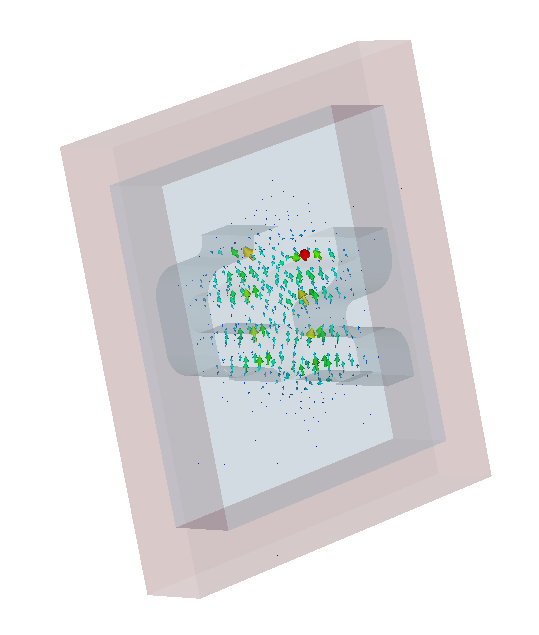 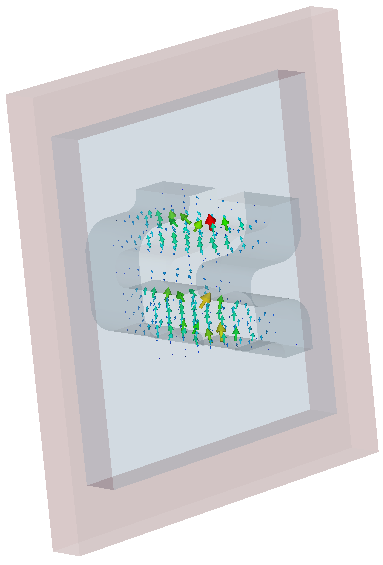 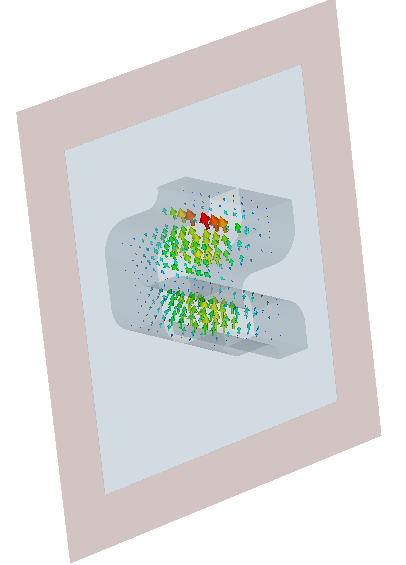 Slt = 10mm
F = 10.087 GHz, Q = 1317,
C = 0.416
Slt = 0.1mm
F = 11.603 GHz, Q = 6414,
C = 0.327
Slt = 5 mm
F = 10.814 GHz, Q = 6977,
C = 0.364
Tunablity ~ 10% before leakage through slot significantly impacts Q.  Shorting plates across slot improves Q by a factor of around 5.  (cf. spherical cow Q = 3x104@ 10 GHz)

Geometric form factor C is fairly good, at least for the cavity mode coupling.
Aaron S. Chou, LLNL workshop 8/27/15
20
Efficient packing may be possible for a single, long snaking waveguide, filling the entire magnet bore.
IKEA rug cavity
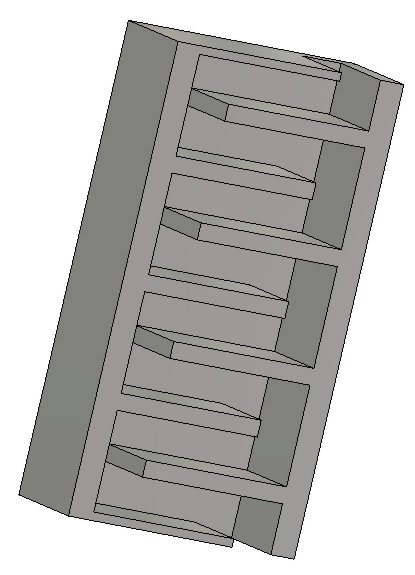 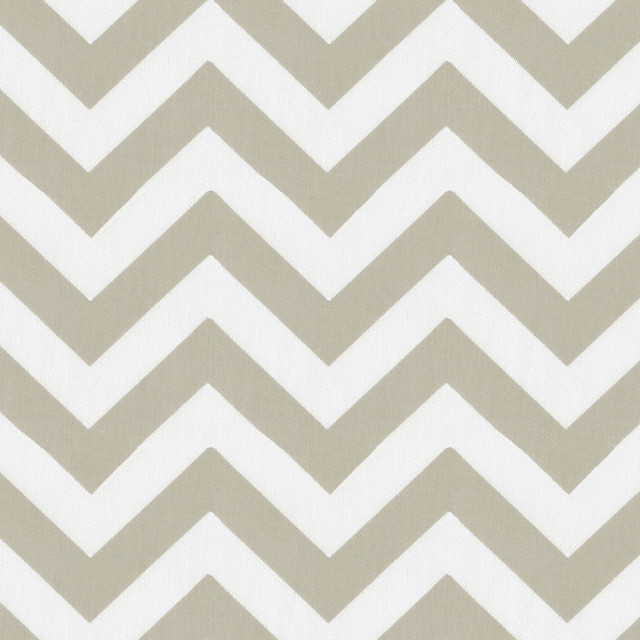 or
Aaron S. Chou, LLNL workshop 8/27/15
21
Big advantages of waveguide-based cavity:
Only need to tune 1 continuous resonator, not N independent resonators.
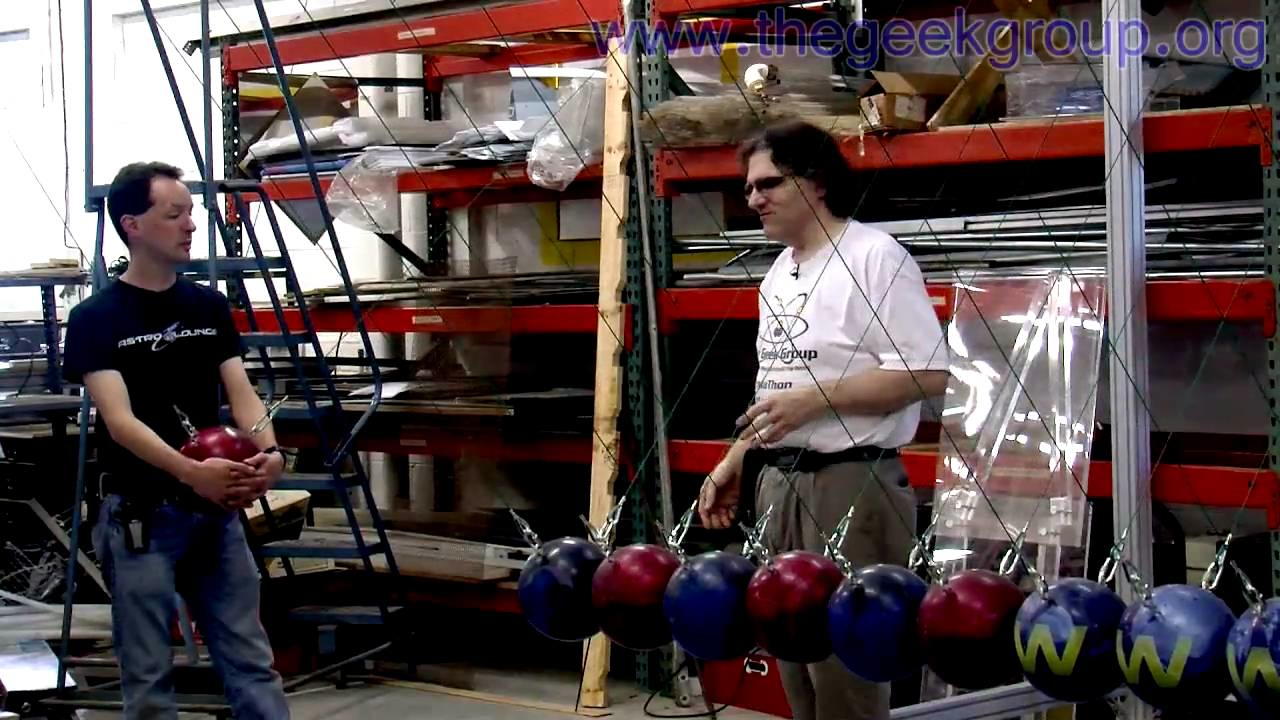 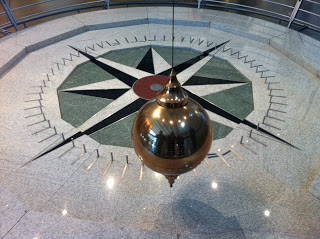 Strong coupling from 1 region to its neighbors  good adiabatic tolerance for small geometrical fabrication errors.  (A coax cable still works even if you accidentally step on it.)

Power combining is not necessary since Poynting vector snakes around before arriving at ends of the waveguide.

Geometry is scalable to higher frequencies
Aaron S. Chou, LLNL workshop 8/27/15
22
Conclusions
Thermal-limited ADMX G2 search up to 2.5 GHz is in good shape

Reaching 10 GHz already requires innovative packing of resonators to fully utilize the full 4 MJ of energy in the ADMX magnet bore

Going beyond 10 GHz will almost certainly require buying or borrowing a $100M scale magnet

Even with a new magnet, scalable designs for efficient packing of resonators will be needed for higher frequency axion searches.
Aaron S. Chou, LLNL workshop 8/27/15
23